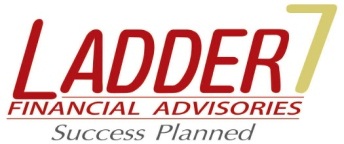 How do I charge a fee?
by 

Suresh Sadagopan
Founder
Ladder7 Financial Advisories
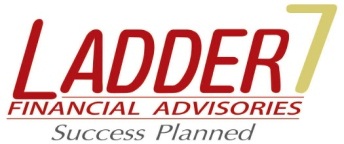 If you don’t know where you are going, any road will take you there
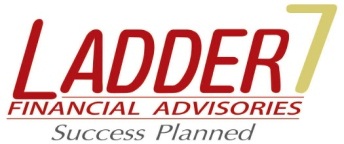 Why Advisory & fees?
Opportunity -  People are looking for advice… 

	Arvind has no one to advice him

Keeps us on our toes & at the cutting edge.  Earn respect.
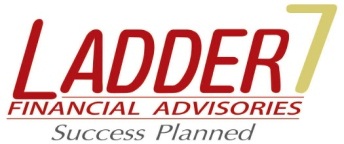 Why Advisory & fees?
Full control over earnings, unlike commission business where regulator controls it.


The future is moving there
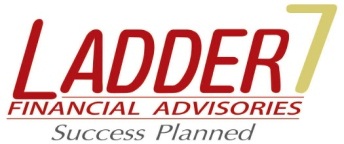 How to make people pay fees?
Value they derive through the advisor

Bhawani learns a “Valuable” lesson

Clarity & peace of mind – not returns

Better structured portfolio, better tax efficiency, right choice of products, better goal alignment
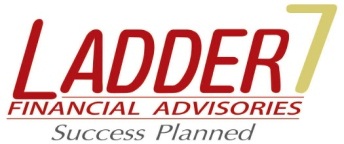 How to make people pay fees?
Sanity of thought

Stopping them from making mistakes

Unbiased, third party sounding board to clients

Giving them perspectives that they would find difficult to get
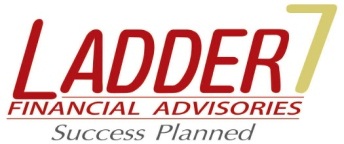 How to make people pay fees?
Help them understand the importance of money

They work for 35 years to earn money…

But don’t spend time before investing

People spend a lot more time planning picnics/ parties !
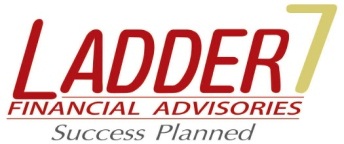 How to make people pay fees?
Pay fees from the savings

Roshan now knows who pays for the plan!
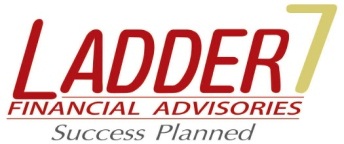 How to make people pay fees?
Give them a benchmark to measure

Bala’s dilemma

Software companies pricing
Teachers pricing their services per hour
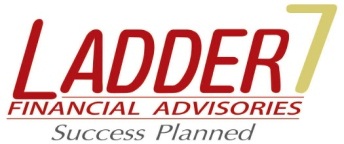 How to make people pay fees?
Alter the frame of reference

Prakash got his answer

Driver / maid - how much they will be paid over the life time. …

Transactional  vs Transformational
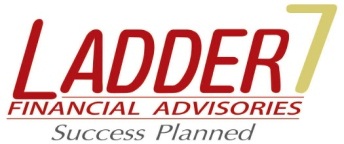 Message to client
Choose the right Advisor & then 
implicitly follow their advice


We don’t argue with those who charge less, for … 
     they already know what their services are worth!
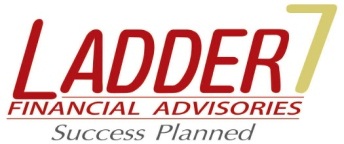 Thought for us
We just have to show them why they can’t do without us… 
	  Fee is never a problem
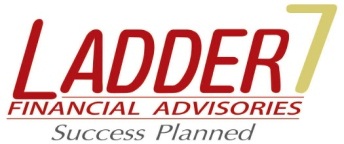 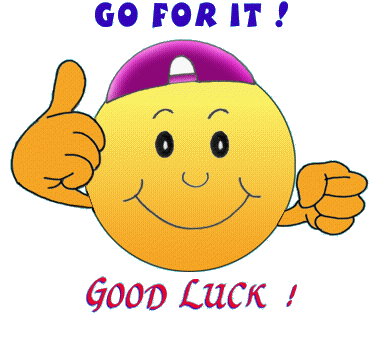